Wanneer is mijn geloof goed genoeg?
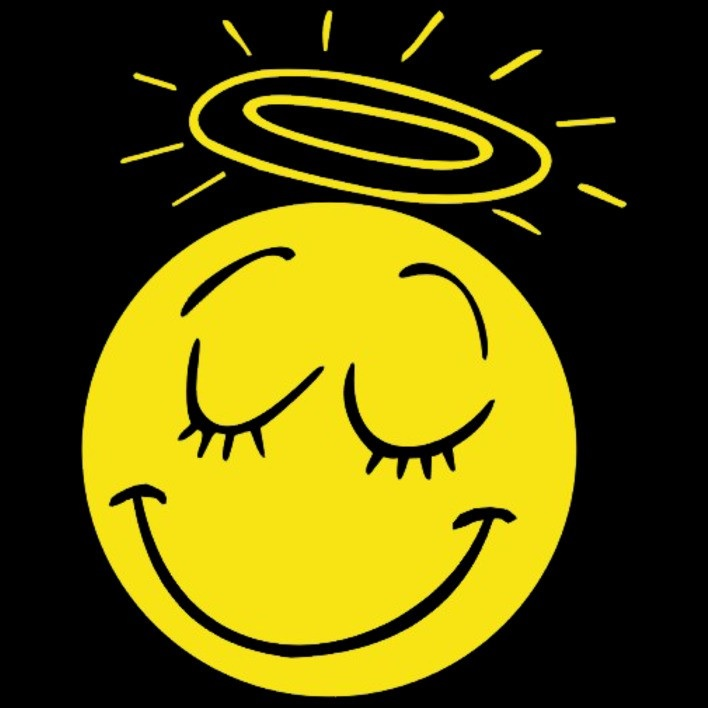 [Speaker Notes: 1]
Wanneer is mijn geloof goed genoeg?
1. hoofd
	2. hart
	3. handen
[Speaker Notes: 2]
Wanneer is mijn geloof goed genoeg?
[Speaker Notes: 3]
Matteüs 4: 12-17
12 Johannes de Doper werd gevangengenomen. Toen Jezus dat hoorde, ging hij terug naar Galilea. 13 Hij ging niet terug naar Nazaret, maar hij ging wonen in Kafarnaüm. Die stad lag bij het Meer van Galilea, in het gebied van Zebulon en Naftali.
[Speaker Notes: 4]
Matteüs 4: 12-17
14 Dat moest zo gebeuren, want de profeet Jesaja had gezegd: 15 «Luister, gebied van Zebulon en Naftali, tussen de Jordaan en de zee! Luister, Galilea, land van de ongelovigen! 
16 Het volk leeft nu nog in het donker, maar het zal een stralend licht zien.
[Speaker Notes: 4]
Matteüs 4: 12-17
De mensen leven nu nog in het land van schaduw en dood, maar ze zullen leven in het licht.»
17 Vanaf dat moment begon Jezus het goede nieuws te vertellen aan de mensen. Hij zei: ‘Dit is het moment om je leven te veranderen, want Gods nieuwe wereld is dichtbij.’
[Speaker Notes: 4]
Wanneer is mijn geloof goed genoeg?
Dit moet je weten: 
Gods nieuwe wereld is dichtbij.
[Speaker Notes: 7]
Matteüs 4: 23-25
23 Jezus reisde rond in heel Galilea. In de synagogen gaf hij het volk uitleg over God. Hij vertelde het goede nieuws over Gods nieuwe wereld. En hij maakte alle mensen beter die ziek waren of pijn hadden.
[Speaker Notes: 8]
Matteüs 4: 23-25
24 Het nieuws over Jezus werd bekend in heel Syrië. De mensen brachten alle zieken naar hem toe, en Jezus maakte iedereen beter. Mensen met ziektes en pijn, mensen die een kwade geest in zich hadden, en mensen die niet konden lopen.
[Speaker Notes: 9]
Matteüs 4: 23-25
25 Een grote groep mensen ging met Jezus mee. Ze kwamen uit Galilea en Dekapolis. En ook uit Jeruzalem, uit Judea en van de overkant van de Jordaan.
[Speaker Notes: 10]
[Speaker Notes: 11]
Wanneer is mijn geloof goed genoeg?
Dit moet je weten: 
Gods nieuwe wereld is dichtbij.

Dit moet je voelen:
het verlangen naar die nieuwe wereld.
[Speaker Notes: 12]
Matteüs 4: 23-25
24 Het nieuws over Jezus werd bekend in heel Syrië...
[Speaker Notes: 13]
Matteüs 4: 18-22
18 Op een dag liep Jezus langs het Meer van Galilea. Daar zag hij twee broers: Simon, die ook wel Petrus genoemd wordt, en Andreas. Het waren vissers. Ze gooiden hun netten uit in het water.
[Speaker Notes: 14]
Matteüs 4: 18-22
19 Jezus zei tegen hen: ‘Kom, ga met mij mee. Ik zal jullie leren om mensen te vangen in plaats van vissen.’ 20 Meteen lieten ze hun netten liggen, en ze gingen met Jezus mee.
[Speaker Notes: 15]
Matteüs 4: 18-22
21 Een eindje verder zag Jezus twee andere broers: Jakobus en Johannes. Hun vader heette Zebedeüs. Ze zaten in hun boot netten te repareren, samen met hun vader. Toen Jezus de twee broers riep, 22 gingen ze meteen met hem mee. Ze lieten hun vader in de boot achter.
[Speaker Notes: 16]
Wanneer is mijn geloof goed genoeg?
Dit moet je weten: 
Gods nieuwe wereld is dichtbij.

Dit moet je voelen:
het verlangen naar die nieuwe wereld. 

Dit moet je doen:
[Speaker Notes: 17]
Wanneer is mijn geloof goed genoeg?
Dit moet je weten: 
Gods nieuwe wereld is dichtbij.

Dit moet je voelen:
het verlangen naar die nieuwe wereld. 

Dit moet je doen:
breng mensen dichter bij God.
[Speaker Notes: 18]